Problem Solving
Where We Are Headed
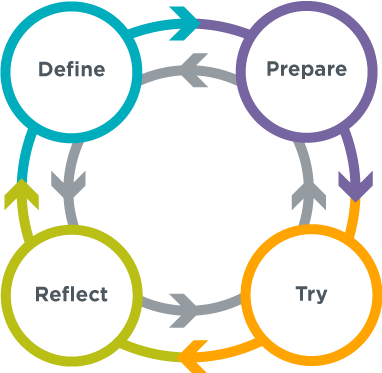 Little Background
Define P/S Process
Charlie’s Recipes Exercise
Your Problem Exercise
Background
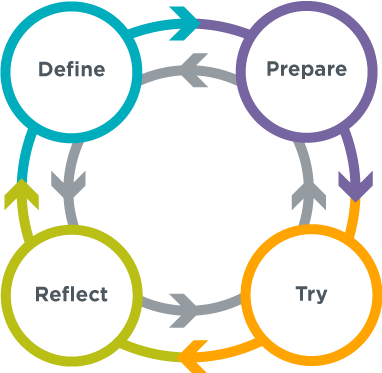 SNCOA
Moving to AL
Going to College
Process
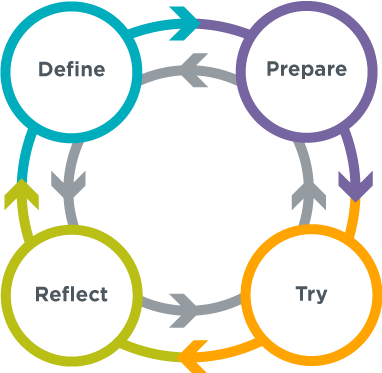 Define
Prepare
Try
Reflect
Charlie’s Recipes
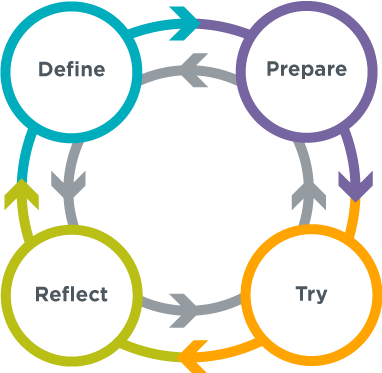 Your Problem
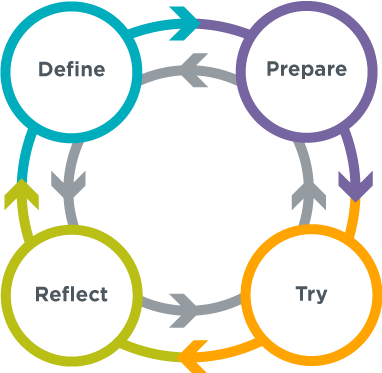 Elbow Partners
Agree on Problem
Work the Process
Birthday Party
A big group of 15 guests is getting together at a restaurant for a birthday. The restaurant has 3 tables that can each seat only 5 people. Below you can find some information about the people who are attending the party.
Close Friends (Try to put them together)
Aysha and Damien
Max and Isaias
Nazek and Laila
Owen and Genaro
Ben and Jessica
Genaro and Eric
In a Fight (Try to keep them apart)
Aysha and Genaro
Ben and Hannah
Fan and Max
Damien and Laila
Isaias and Owen
Kyla and Jessica
Road Trip
You and your friends will be going on a trip. You’ve got the entire school day to travel, and you need to get back to school by the end of the trip, but otherwise how your trip goes it up to you. Plan the best trip that you can!
Explore the Tool
Head to https://www.google.com/maps and search for your school. Look at the different options for finding directions to other locations. Don’t worry about making a plan yet, but make sure you understand what kinds of information are available.